МАОУ «СОШ №154 г. Челябинска»
Тема урока: Мои увлечения (модальный глагол CAN и глаголы движения)
Колмыкова Светлана Евгеньевна, учитель английского языка
-ее- [i:] sheep, thirteen
 
seventeen, green, tree
 
I can see three green trees.
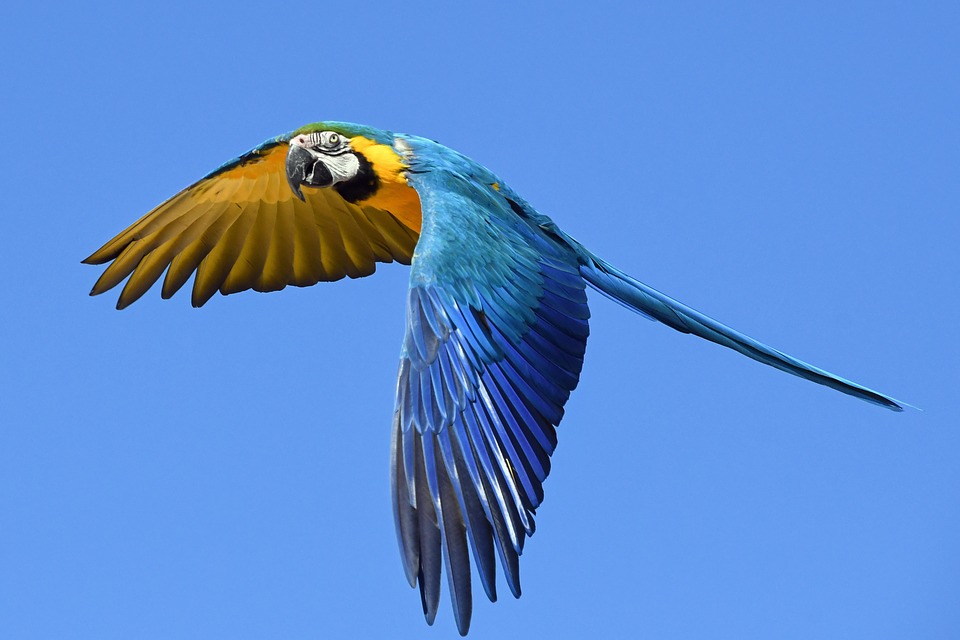 fly
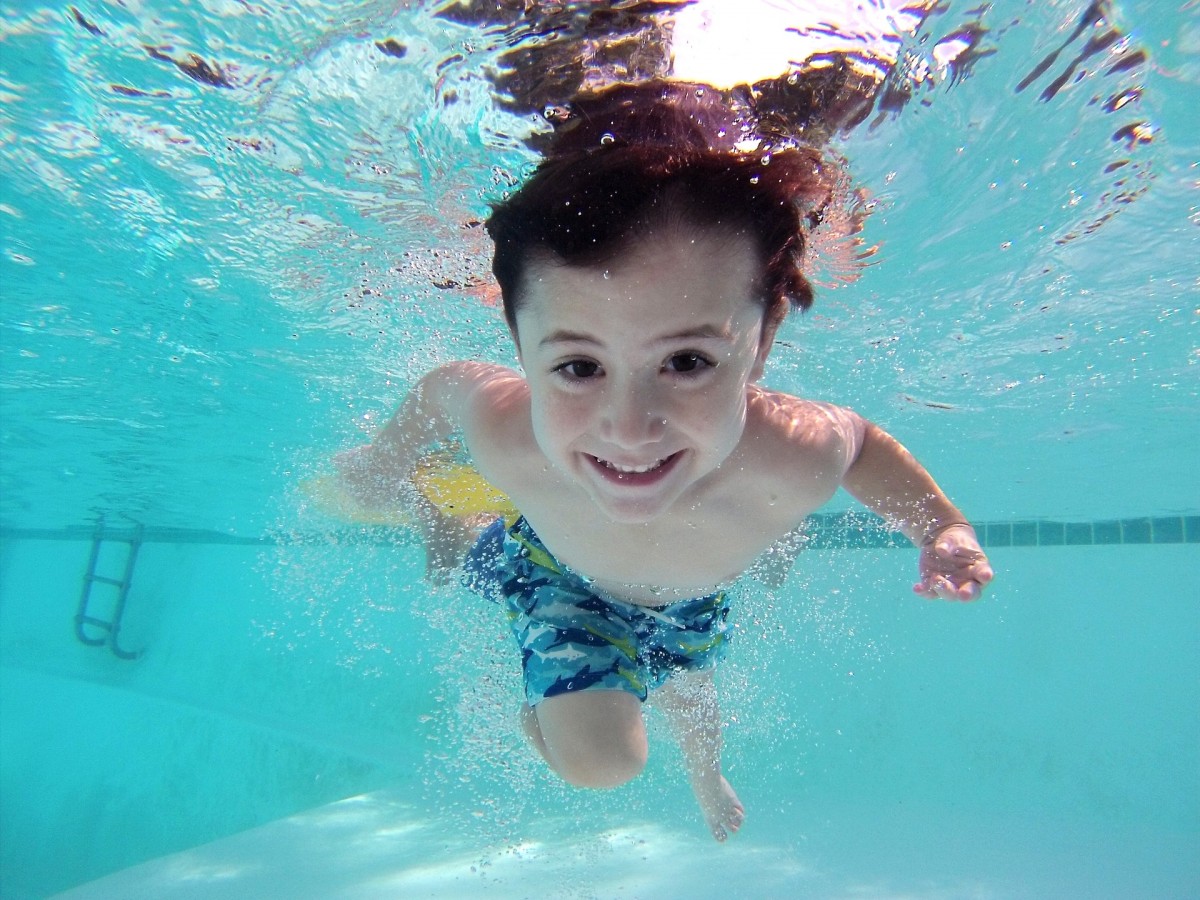 swim
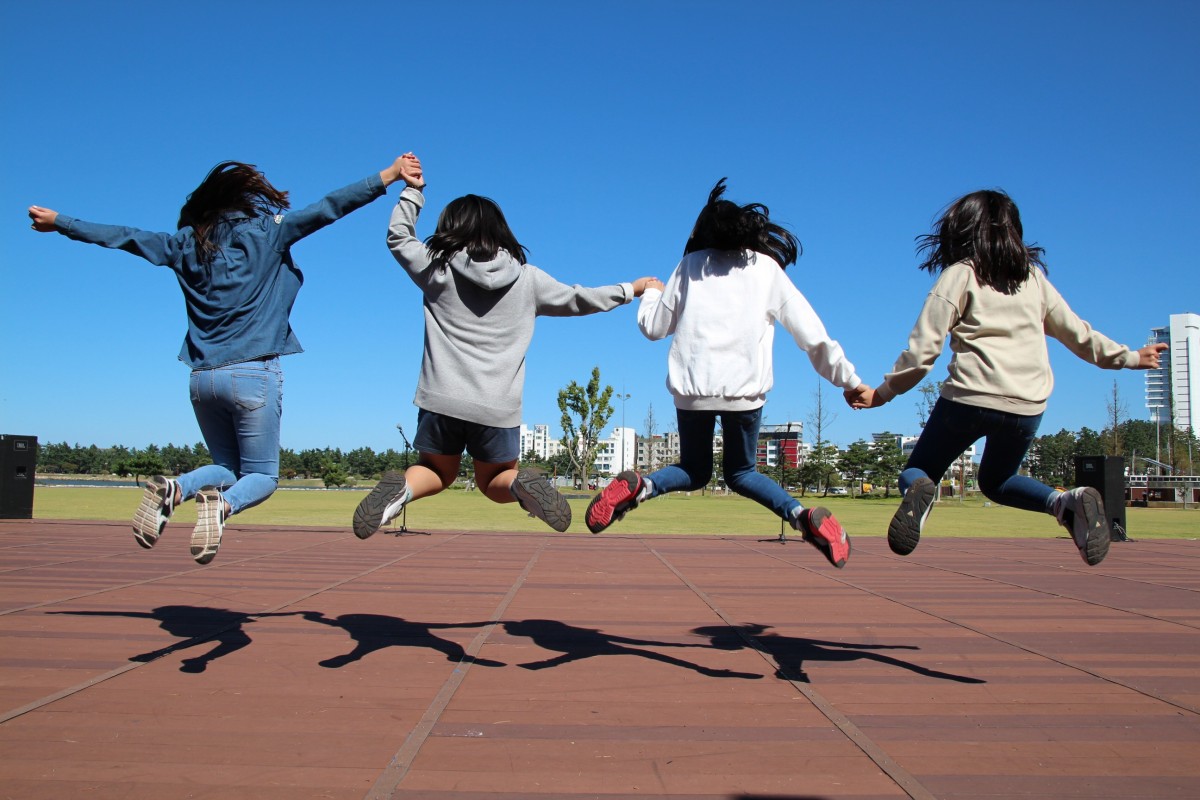 jump
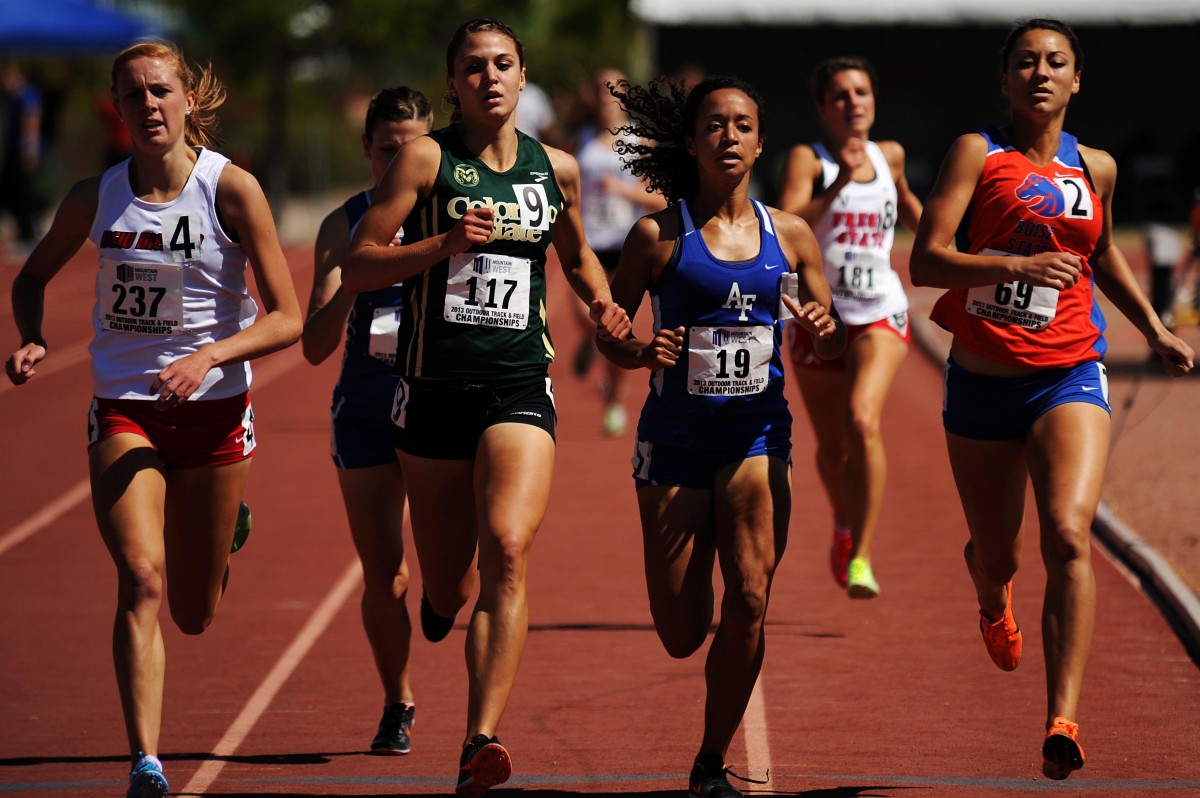 run
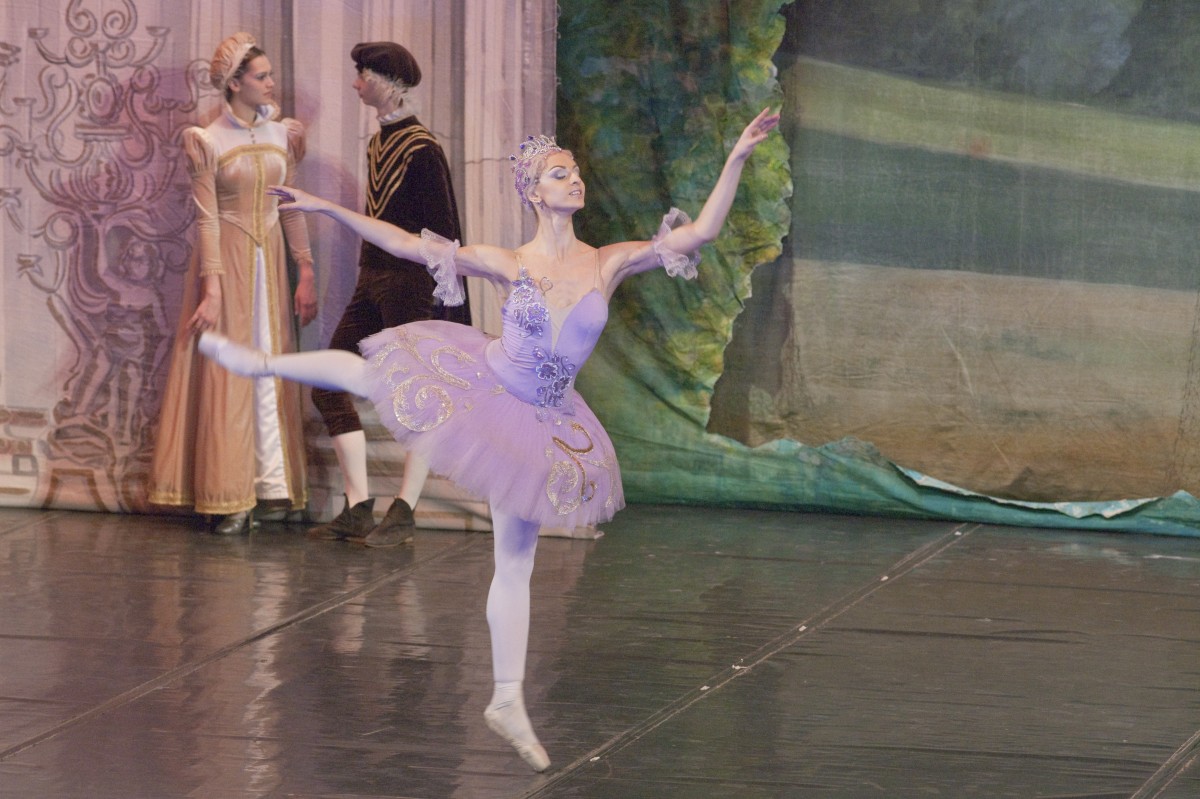 dance
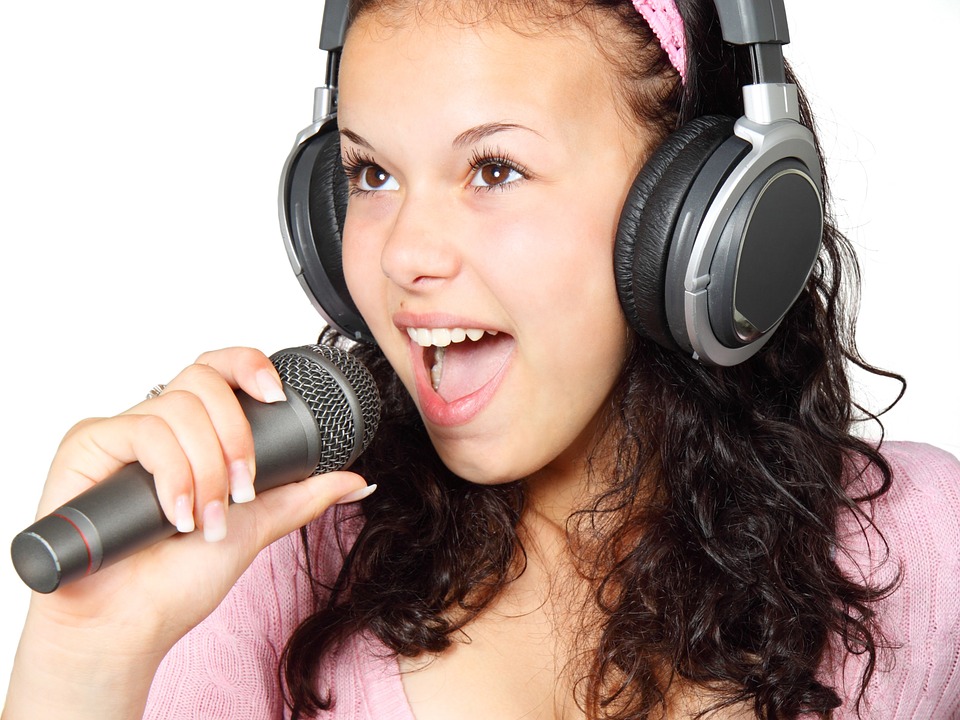 sing
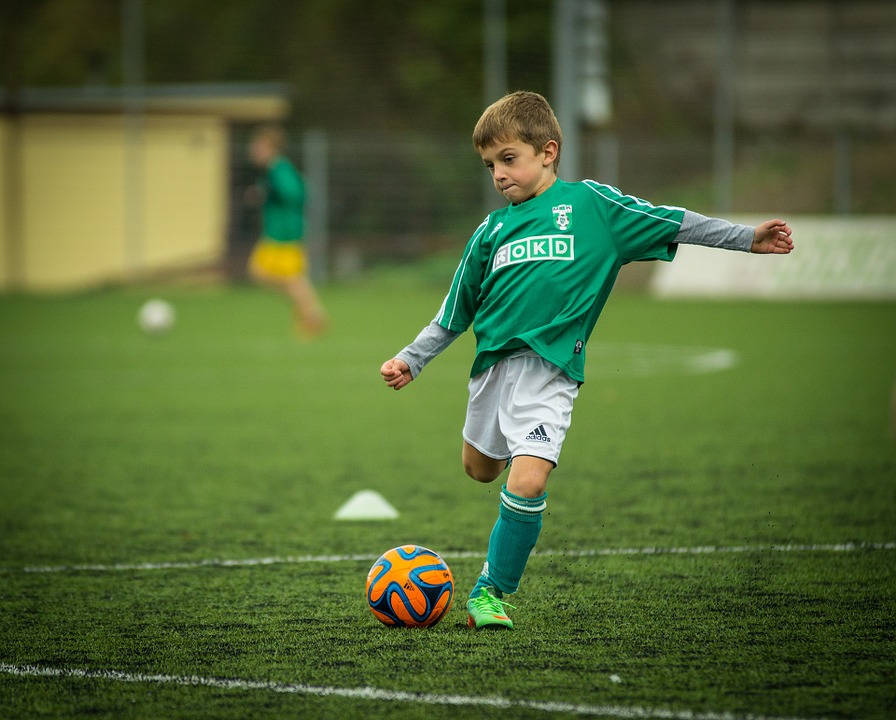 play football
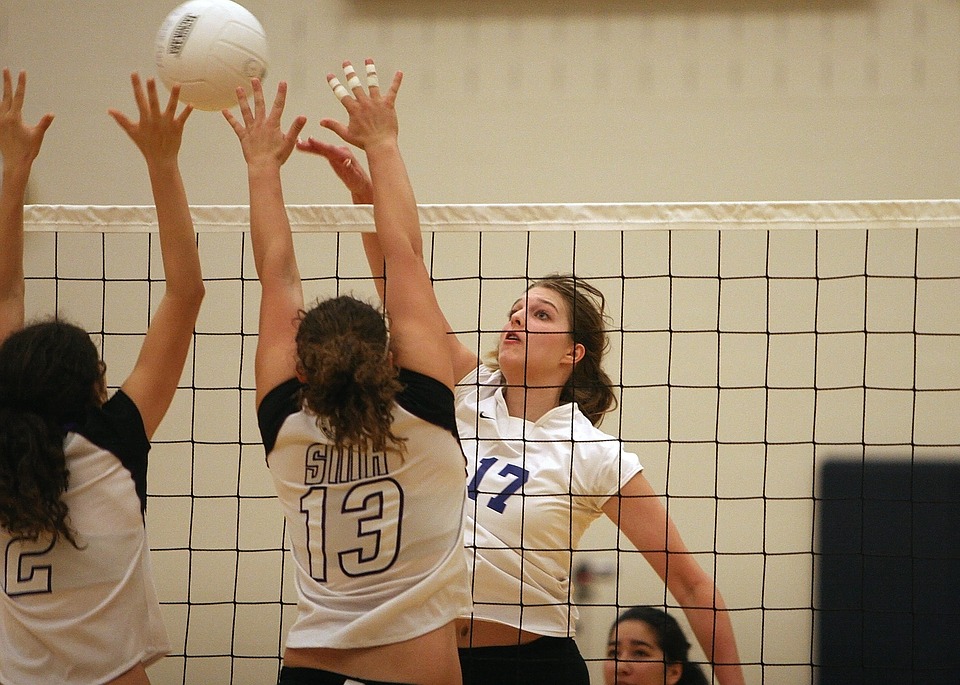 play volleyball
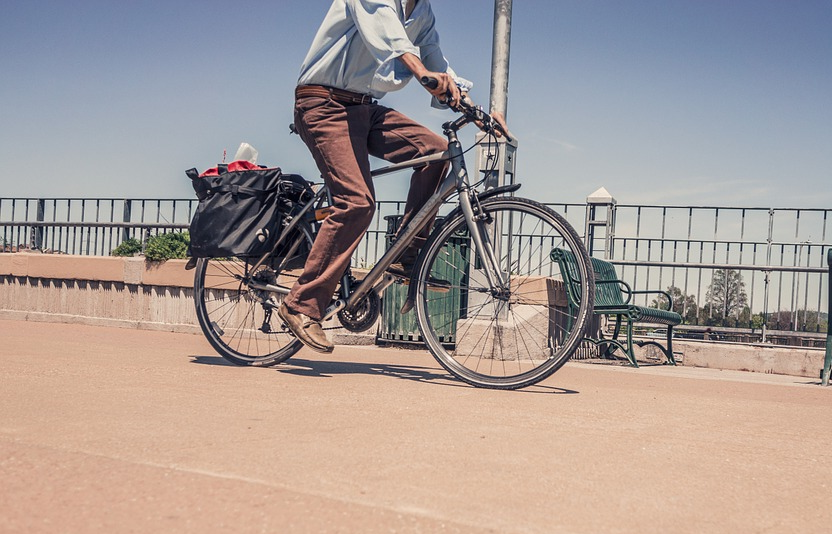 ride 
a bike
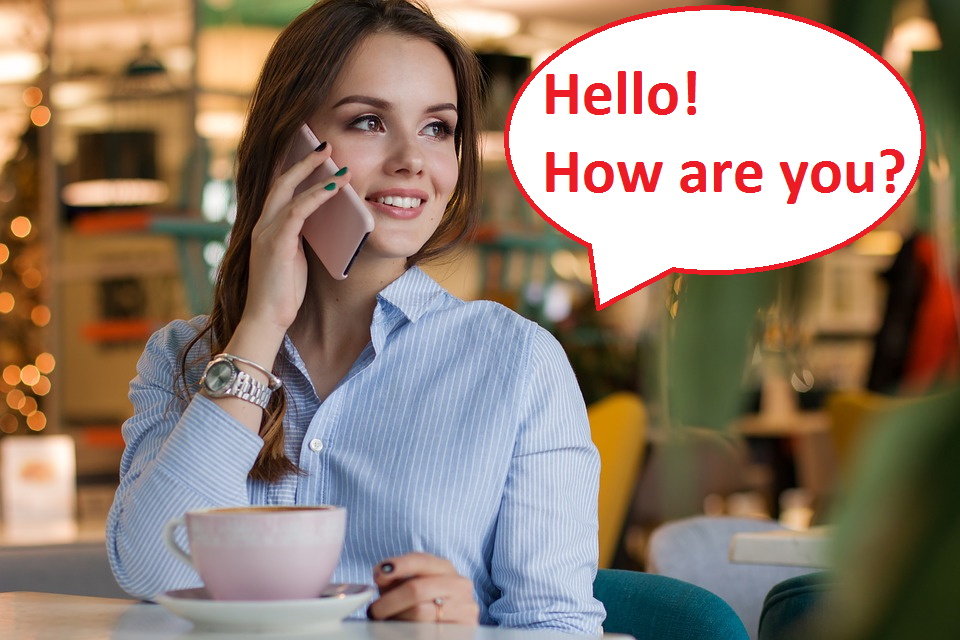 speak English
I can dance.
I can’t dance.
Can you dance?
Yes, I can.
No, I can’t.
He/she can dance.
He/she can’t dance.
https://pixabay.com
https://pxhere.com